Planning for SuccessBiotechnology Product Development
Michael J. Roy, PhD, RAC
On Developing a Product
'Begin at the beginning,‘ the King said, very gravely, ‘and go on till you come to the end: then stop.‘


Lewis Carroll. 
Alice’s Adventures in Wonderland
Biotechnology Product Development
Research and Discovery
Define Product and Development Objectives
Targeted Product Profile (TPP or Draft Label)
Introduce Development Scheme
Product Development Plan (PDP or PDS)
Develop Product
Preclinical 
Phase 1, Phase 2, Phase 3
Market Approval
On Developing a Product
‘If you don't know where you                    are going, any road will get you there.’ 

Lewis Carroll. 
Alice’s Adventures in Wonderland
Product Development Planning
Execute
PLAN
Small-Scale 
									Manufacturing
    								Characterization
        						Pharmacology
	      				Toxicology
					IND
				Phase 1
			Phase 2
		Full-Scale Manufacturing
  	Phases 3 & 4
NDA/BLA
Target Product Profile
Project Plan
Planning Process
Discovery to Market Timeline
Submit BLA
BLA Approval
Submit
IND
Preclinical Research
Clinical Development
BLA Review
Synthesis and Physical Characterization
Formulation
Scale-up
Pharmacology and Pharmacokinetics
Animal Safety Testing
Phase I
Phase II
Phase III
Phase IV
12-24 months
6-9 months
6-18 months
9-12 months
1
month
Adapted from www.fda.gov
12-24 months
Development Planning Process
Assemble a Team
Plan, Working Backwards
Draft a Targeted Product Profile
Consider Product Design
Revise Targeted Product Profile
Produce a Product Development Plan
Begin Development, Working Forwards
 Product Development
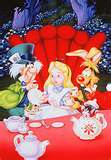 Product Development Planning
Execute
PLAN
Small-Scale 
									Manufacturing
    								Characterization
        						Pharmacology
	      				Toxicology
					IND
				Phase 1
			Phase 2
		Full-Scale Manufacturing
  	Phases 3 & 4
NDA/BLA
Target Product Profile
Project Plan
Planning Process
Assemble a TeamDevelopment: Functional Areas
On Product Development Teams
'But I don't want to go among mad people,' said Alice. 'Oh, you can't help that,' said the cat. 'We're all mad here.' 

Lewis Carroll. 
Alice’s Adventures in Wonderland
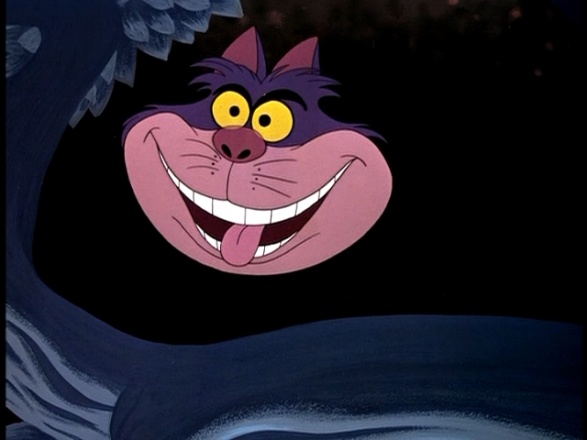 Targeted Product Profile
Trade & Chemical Name
Description
Indications & Usage
Dosage, Administration
How Supplied
Clinical Pharmacology
Clinical Studies
Warnings & Precautions
Contraindications
Adverse Reactions
Over Dosage
Patient Information
References
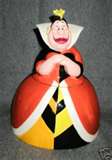 TPP Example : A Therapeutic Monoclonal Antibody
Trade & Chemical Name: Cladaxacumab (Cab)
Description: Cab is a humanized monoclonal antibody that binds to XYZ surface protein , Chlamydia trachomatis
Indications & Usage: Cab is used to treat acute eye infections in children between the ages of …..
Dosage, Administration: Cab is given as a 0.2 mL dose, four time daily by… 
How Supplied:  Cab is supplied as a liquid, monoclonal antibody suspended in an ophthalmic formulation of…. Must be kept refrigerated….
TPP Example:  A Therapeutic Monoclonal Antibody
Clinical Pharmacology: Cab following treatment remains in the eye for up to two hours at a concentration range of….
Clinical Studies:  Cab was shown to be safe and effective in two pivotal clinical studies, one in children with…..
Warnings & Precautions:  Cab has no known systemic toxicity but it can cause irritation to the eye due to….
Contraindications: Cab should not be used in children with the following underlying conditions…..
TPP Example:  A Therapeutic Monoclonal Antibody
Adverse Reactions: In two placebo-controlled randomized clinical studies, Cab had an….in Table 1….
Over Dosage: Dosage of Cab greater than 0.2 mL or more frequently than once every 2 hours may cause….
Patient Information:  Parents or guardians of children taking Cab should keep the product refrigerated before use…
References:  Jones, CP and Taylor AA.  2010….
Consider Product Design
Is the product designed to meet objectives? 
Critical review by experts
If not, redesign to meet objectives
Modify product in the laboratory
Example monoclonal antibody
Humanize
Improve specificity
Product Development Plan
Specific: one product, one indication
All steps to meet objectives (in TPP)
Tasks identified under functional headings
Begins at the end and
   Ends at the beginning
of product development
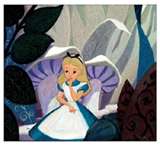 Product Development Planning
Execute
PLAN
Small-Scale 
									Manufacturing
    								Characterization
        						Pharmacology
	      				Toxicology
					IND
				Phase 1
			Phase 2
		Full-Scale Manufacturing
  	Phases 3 & 4
NDA/BLA
Target Product Profile
Project Plan
Planning Process
Phased Product Development Planning
Phase 3 to Phase 2 to Phase 1 
to Preclinical
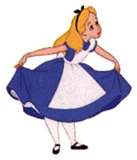 Product Development Plan:  Phase 3 and Market
Clinical Phase 3 Plan
Manufacturing Plan: Phase 3 & Market
Quality control  plan for Phase 3 product
Regulatory plan for Phase 3 and Application
Nonclinical plan for….
Quality Assurance plan for…
Product Development Plan: Phase 2
Clinical Phase 2 Plan: 
Manufacturing plan for Phase 2
Quality Control  plan for Phase 2 product
Regulatory plan for Phase 2 and Application
Nonclinical plan for….
Quality Assurance plan for…
Product Development Plan: Phase 1
Clinical Phase 1 Plan
Manufacturing Plan for Phase 1 
Quality control  plan for Phase 1 product
Regulatory plan for Phase 1 and Application
Nonclinical plan for….
Quality Assurance plan for…
Product Development Plan: Preclinical
Redesign Product
Modify Product
Additional research 
Formulation efforts
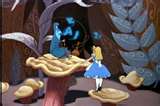 Recycle the PDP
Will the plan achieve objectives stated in TPP?
Review plan forward, beginning from preclinical
Compare against objectives in TPP
If not, revise plan or the TPP until they match
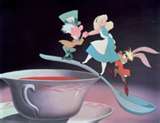 Product Development Planning
Execute
PLAN
Small-Scale 
									Manufacturing
    								Characterization
        						Pharmacology
	      				Toxicology
					IND
				Phase 1
			Phase 2
		Full-Scale Manufacturing
  	Phases 3 & 4
NDA/BLA
Target Product Profile
Project Plan
Planning Process
In Summary
Plan for success
Prepare a TPP (Objectives)
Write a PDP (Plan)
Revise Targets & Plan
TPP can be met
PDP meets objectives
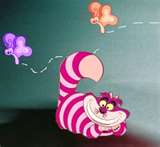 Looking Ahead by Planning Backwards